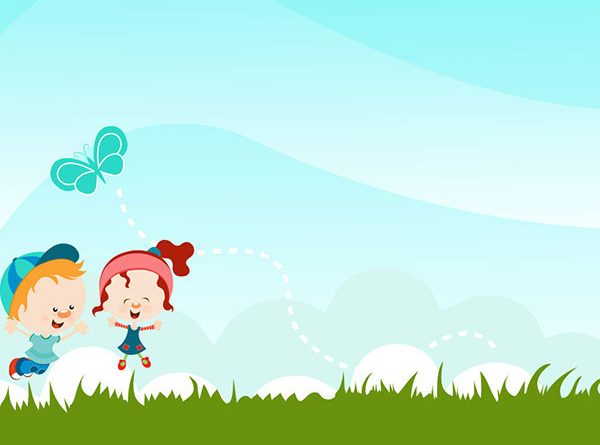 MĨ THUẬT LỚP 3
Giáo viên: Hoàng Thị Thùy Dương
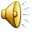 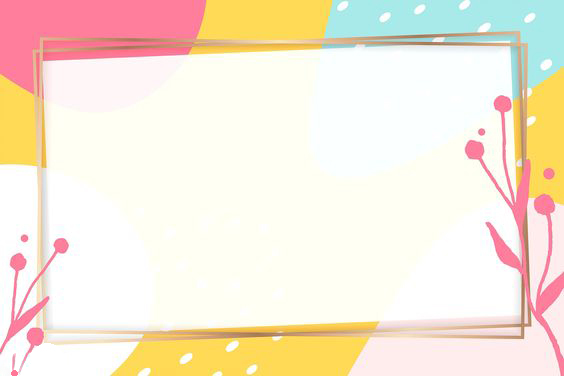 Mĩ thuật
Chủ đề 6:  BIẾT ƠN THẦY CÔ
TIẾT 4: VẬN DỤNG TRANG TRÍ BÁO TƯỜNG 
NGÀY 20-11
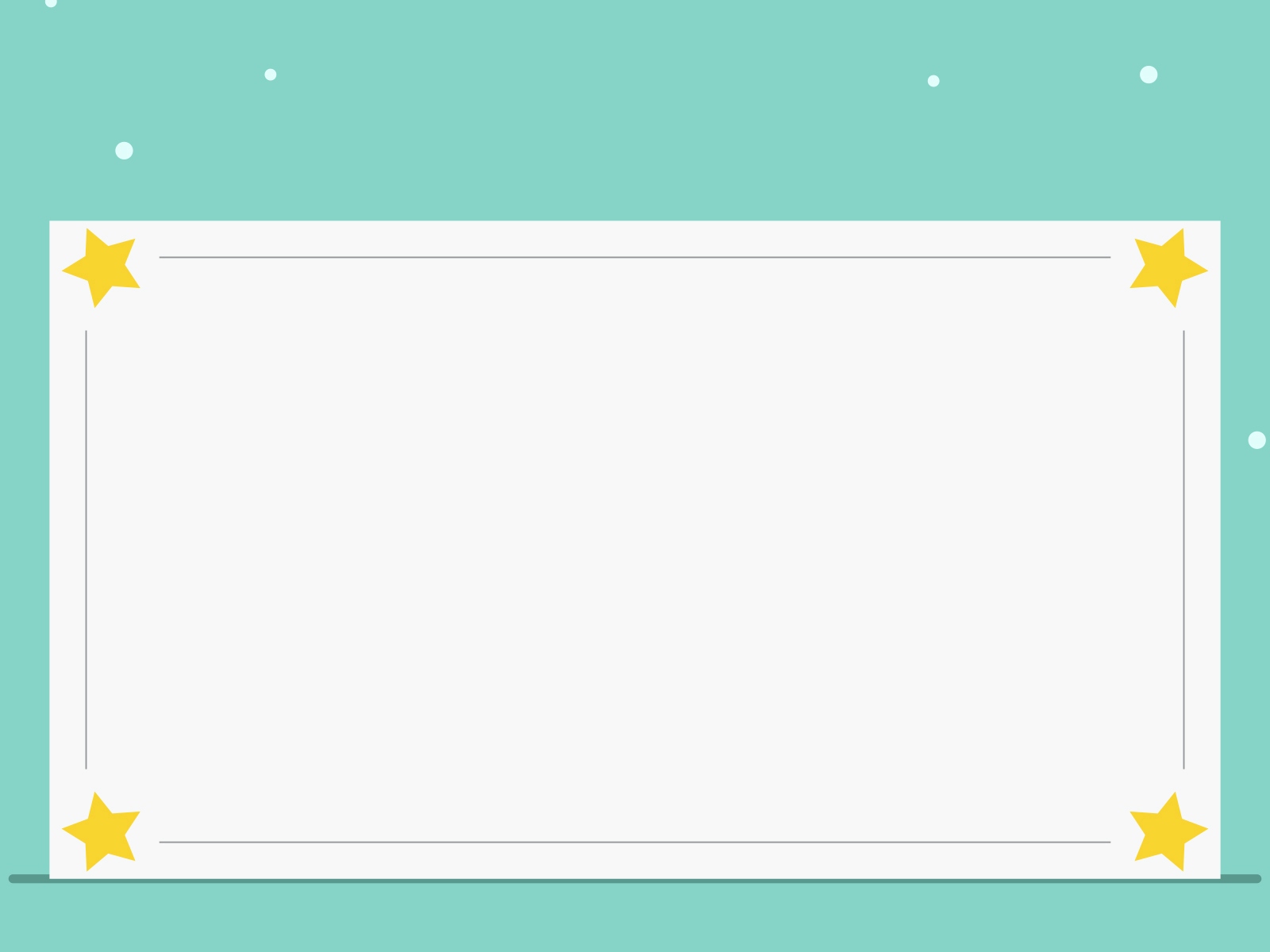 Mĩ thuật 
Chủ đề 6: BIẾT ƠN THÀY CÔ
YÊU CẦU CẦN ĐẠT


Tạo được sản phẩm mĩ thuật báo tường sử dụng trong ngày Nhà giáo 

  Việt Nam 20-11.
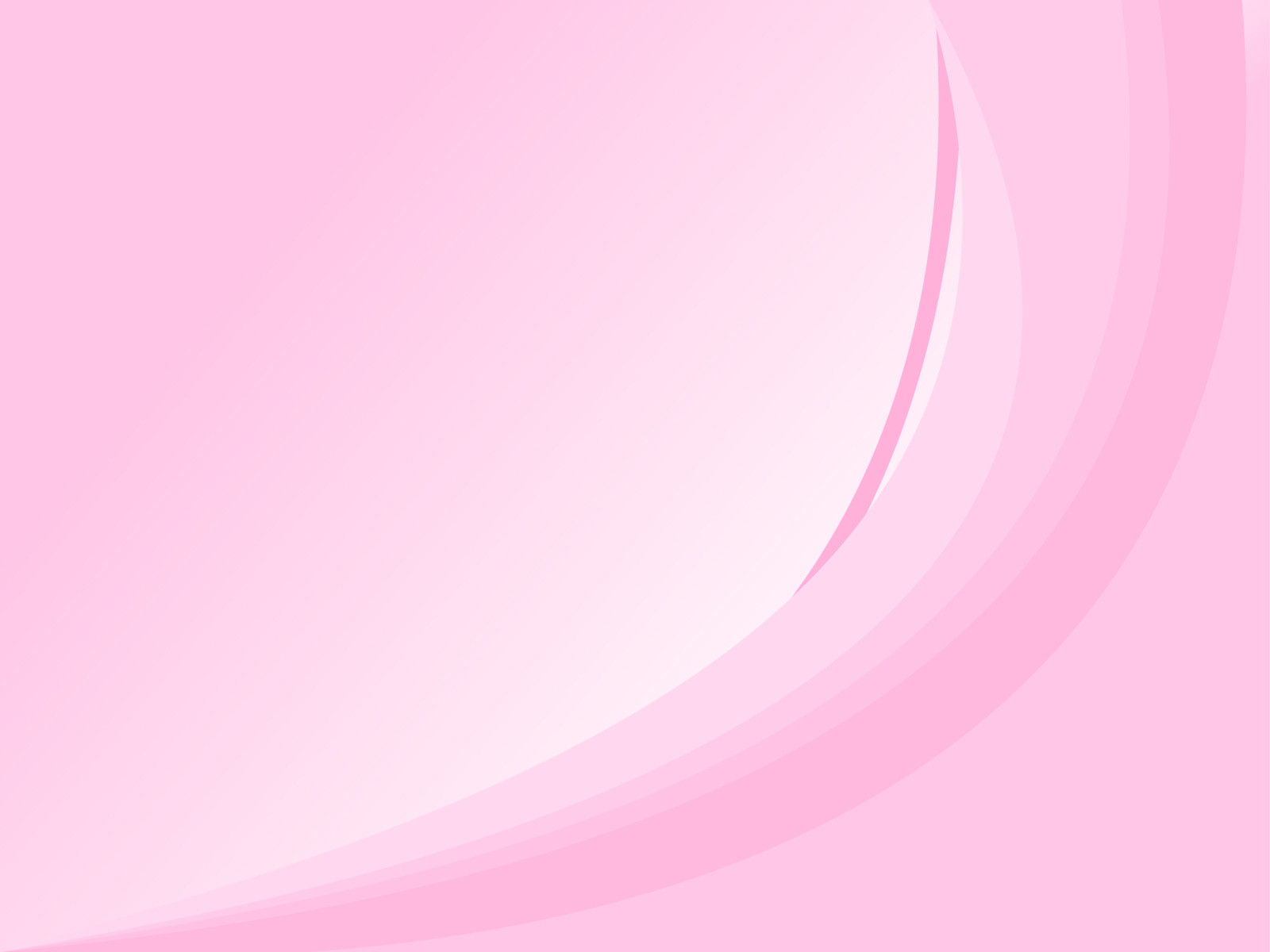 Mĩ thuật
Vận dụng thiết kế một SPMT để tặng thầy cô
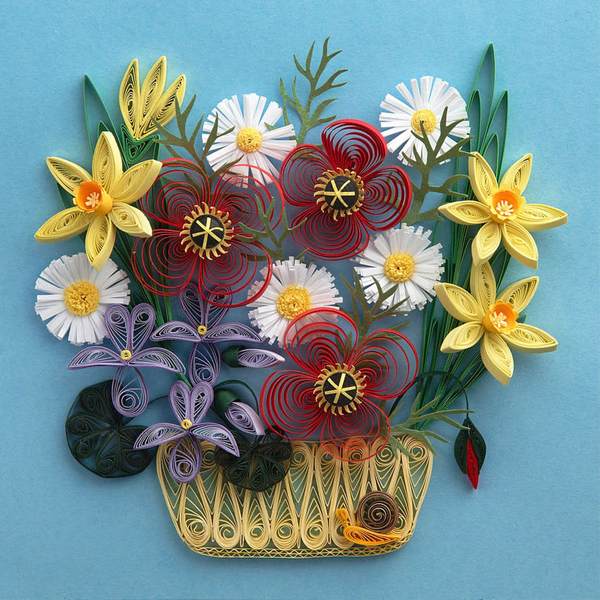 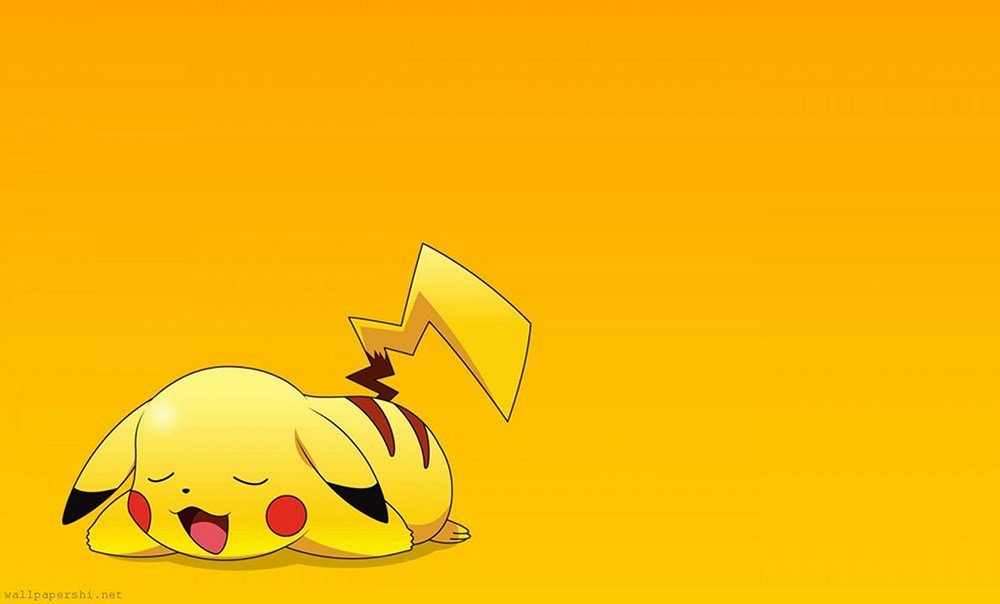 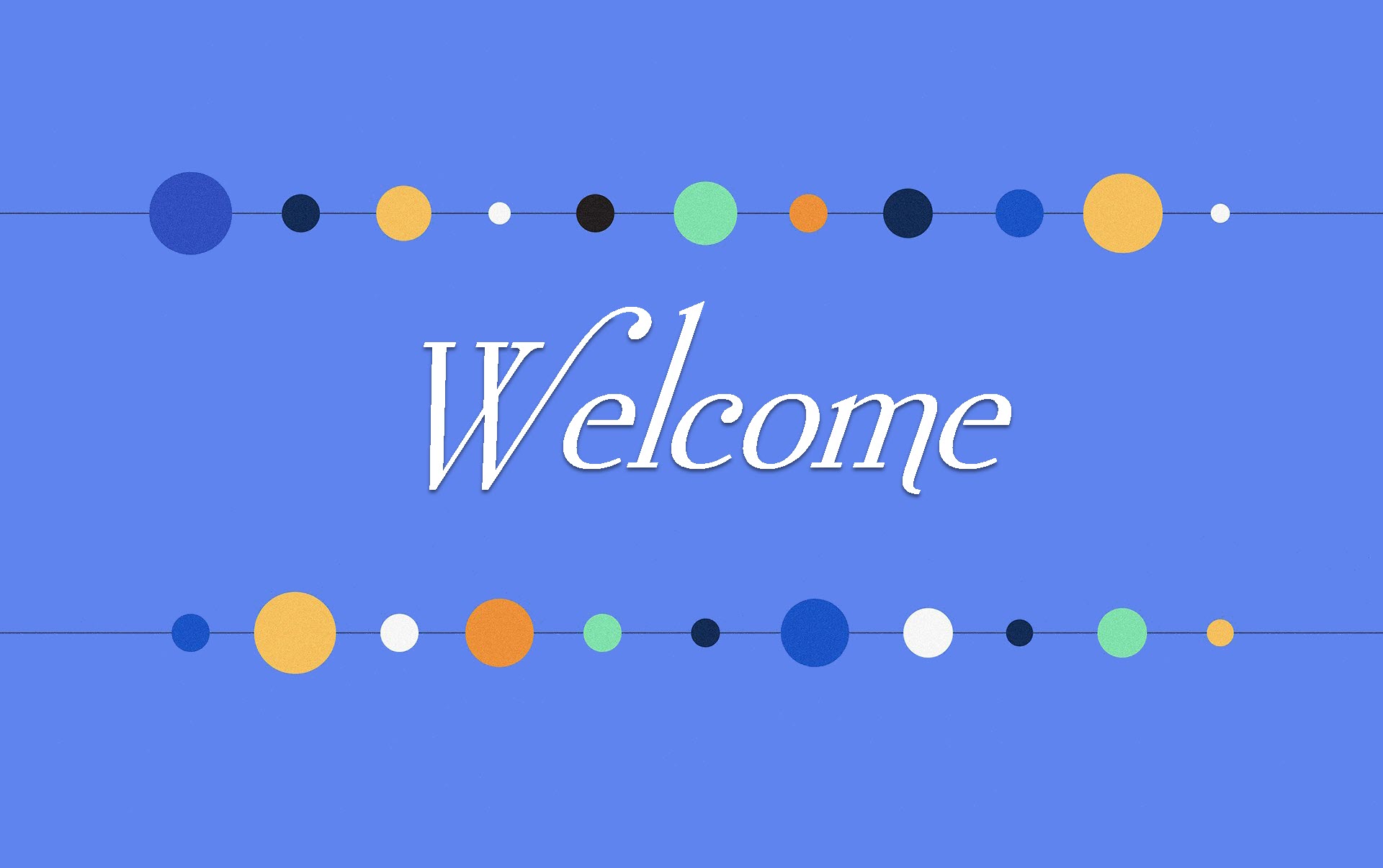 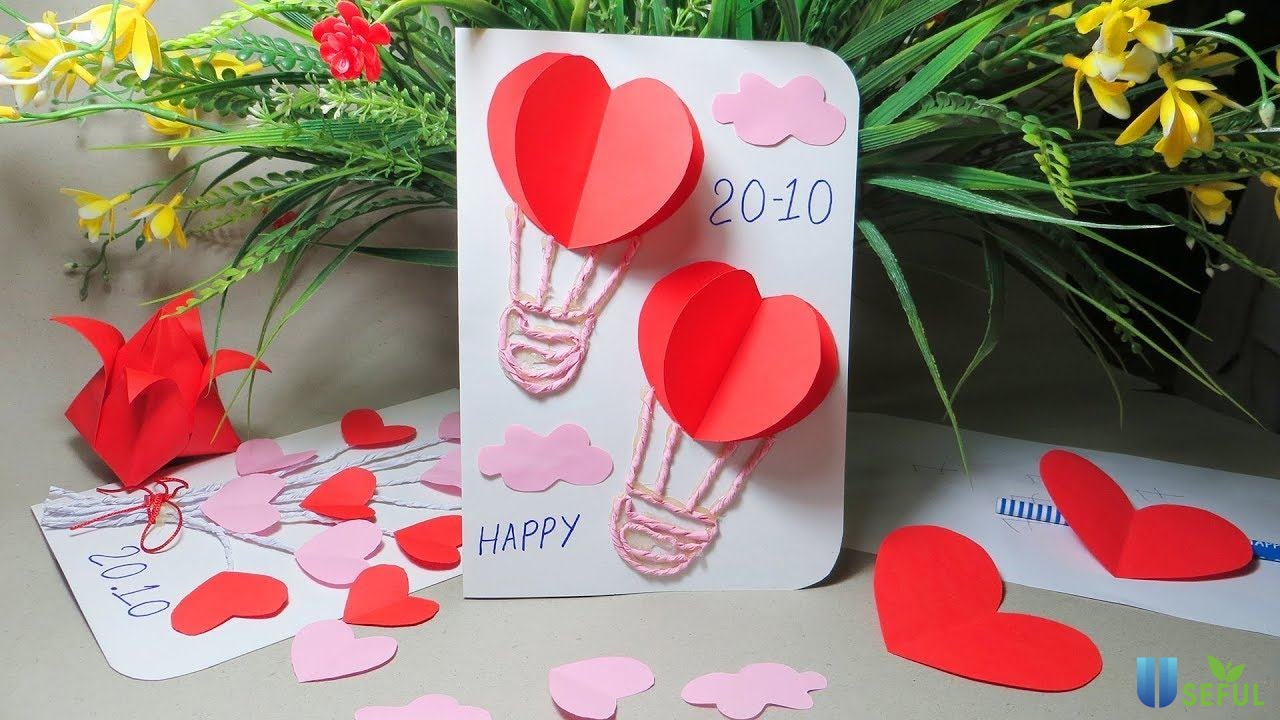 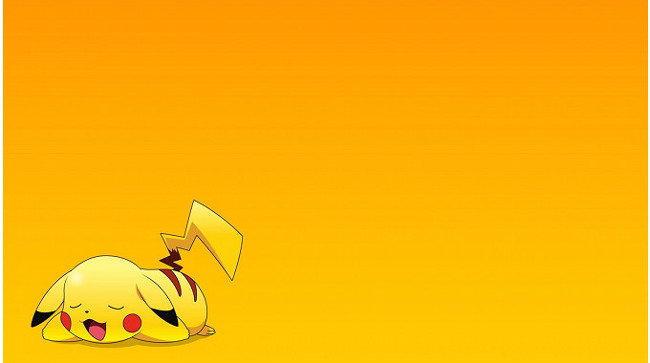 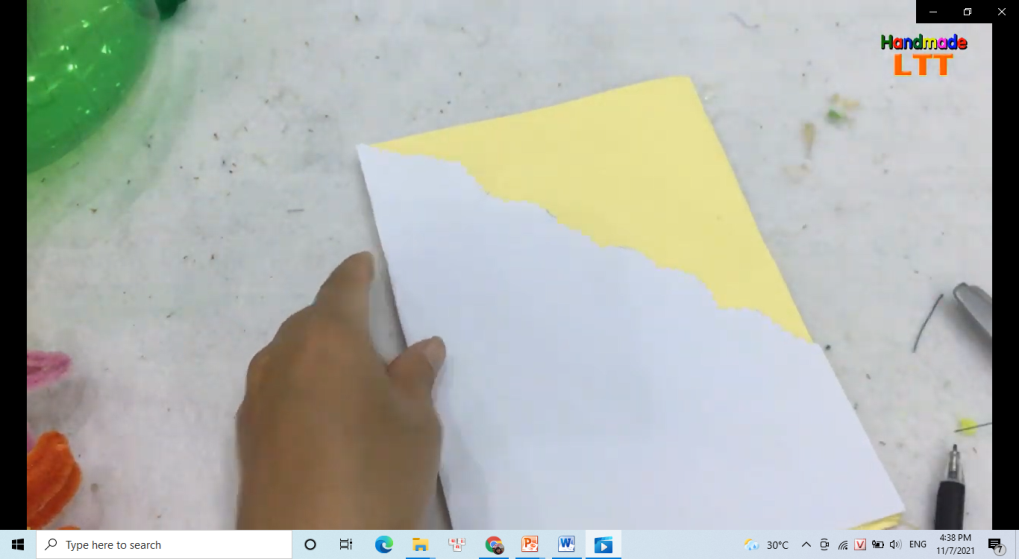 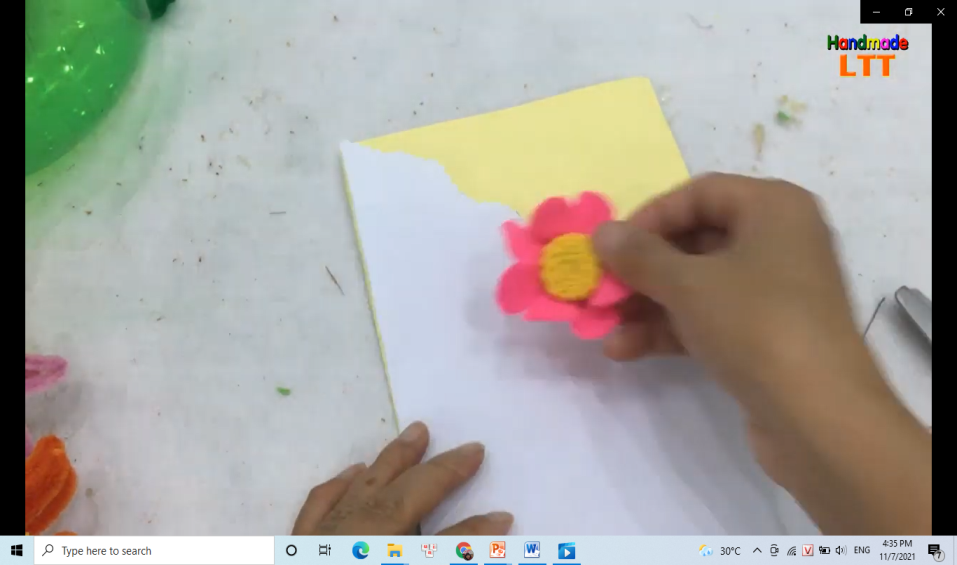 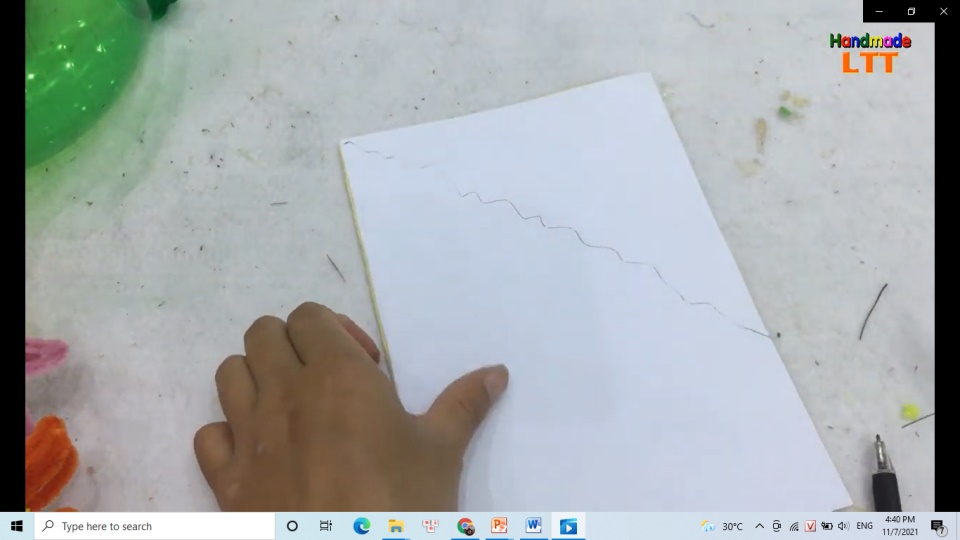 Bước: 1
Bước: 2
Bước: 3
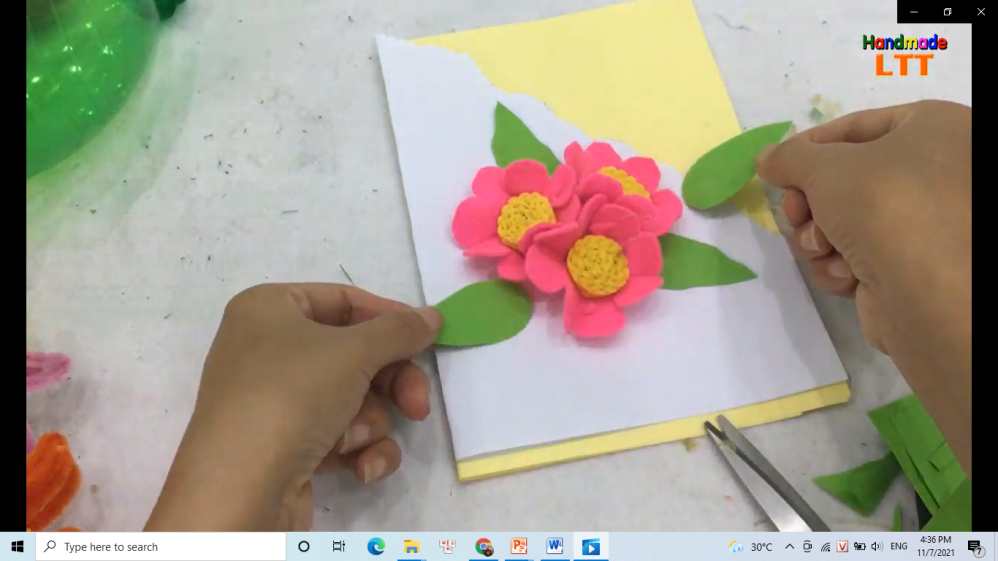 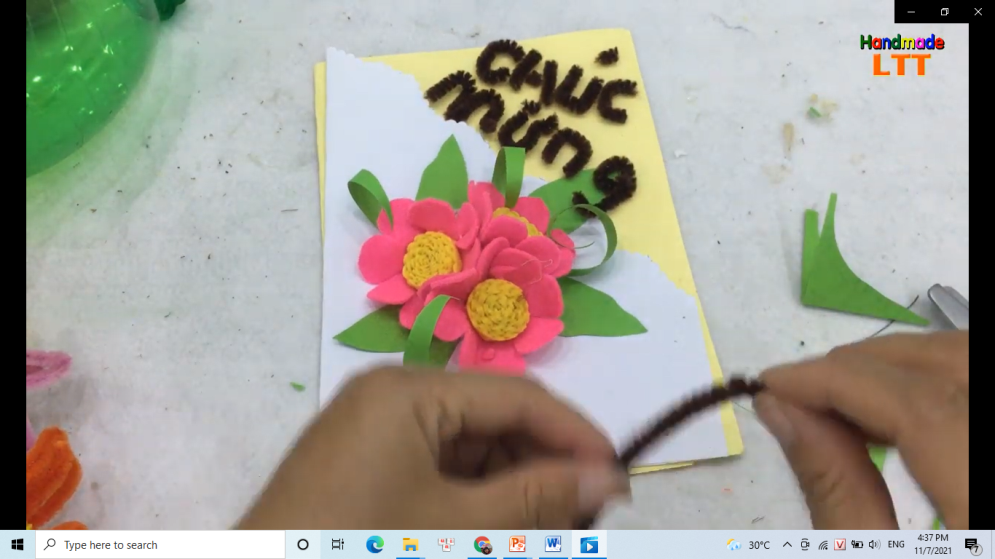 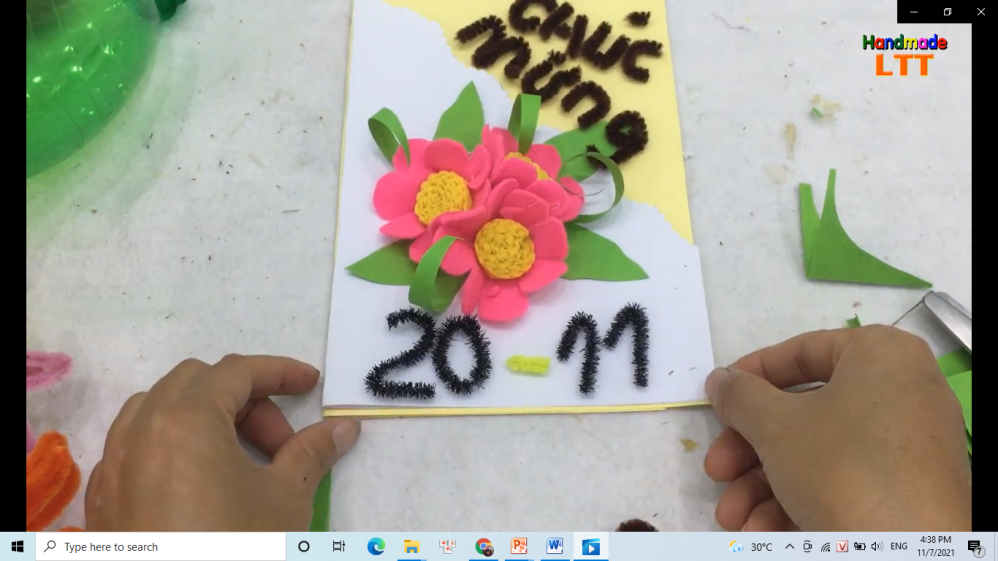 Bước: 4
Bước: 5
Bước: 6
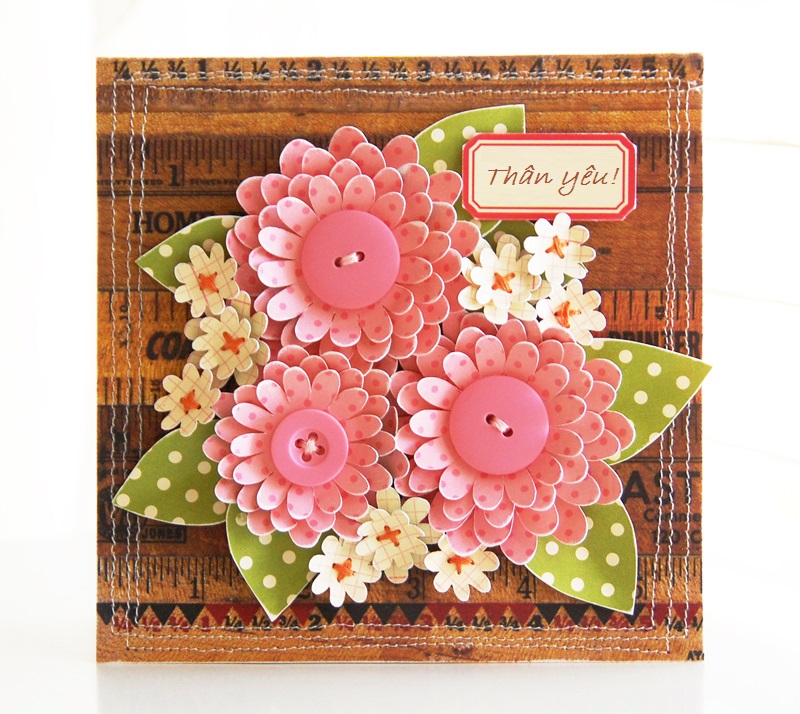 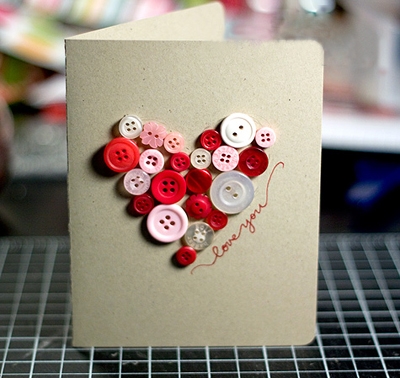 1
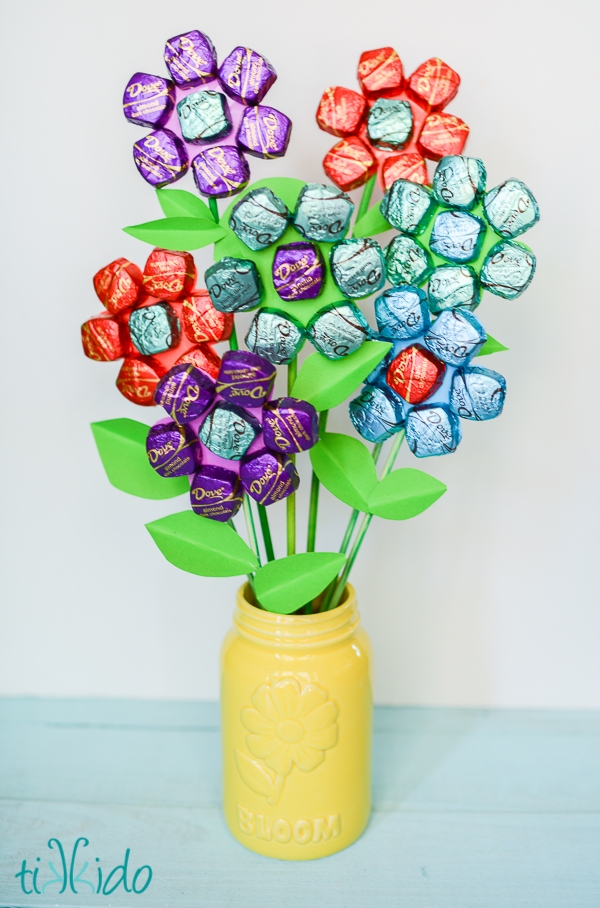 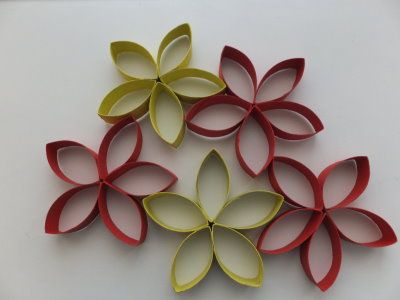